Meet Your Teacher!
Mrs. Engberg
About Me
	My name is Holly Engberg, and I am excited about being your child’s  5th grade teacher this year at Lewisburg Intermediate. I will be teaching your child all subjects. I have been happily married for a little over 14 years to my husband, John Engberg.  We share three daughters…12 year old, Jenna, 8 year old, Josie Kate, and 4 year old, Julianna. Our children are a true joy!  God, my family, and my job are extremely important to me. God has truly blessed my life, and I am grateful. Teaching children is my passion and God given gift.
Dear student,
   Welcome to 5th grade! We are going to have the best year by learning a lot of new skills, making new friends, and having fun!  I am so excited to have you in my classroom this year.  I can't wait to watch you grow and become part of our family.  It won't always be easy, but that's the part that helps you become better.  We are a team! Work hard, stay positive, give me your best, and get ready to learn!

                       Love,
                Mrs. Engberg
This and That
Graded paper folders will be sent home every Thursday or every other Thursday. Please sign and return the folder by Monday of the following week.
My email address is holly.engberg@dcsms.org
Breakfast/Lunch are FREE for all students!
You may bring a water bottle (water only).
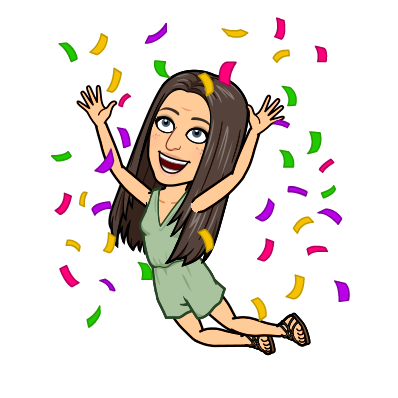 Meet Your Teacher!
Mrs. Engberg
Contact 
Information

Creating a window into our classroom and connecting with you all and our community gains support for education and our children. Want to know how to connect to our classroom? 
Schoology: I will send out group or individual messages through this platform.
School Status- I will often send out messages using the School Status App as well.
Instagram: Follow us @engbergseinsteins
Twitter: @hengberg
Email: holly.engberg@dcsms.org 
School Website: 
https://lis.desotocountyschools.org/
My Education
	I bring 4 years of teaching experience as a 4th grade teacher, 4 years of teaching experience as a 2nd-6th grade gifted resource teacher, and 7 years teaching experience as a 5th grade teacher.  I have my Masters Degree in Curriculum & Instruction from Ole Miss. I became National Board Certified in 2009 and successfully renewed in 2019. I also received DeSoto Central Elementary’s Teacher of the Year Award and was selected as DeSoto County’s Teacher of the Year in 2013.
My Favorites
Store: Stella Ivy, Pink Coconut, Amazon
Food: Grilled Chicken, Fruit, Healthy Shakes Candy: Nutella and Pretzels
Fast Food: Chick-fil-a, Lewisburg Nutrition, Smoothie King
Restaurant: Bonefish Grill, any steak restaurant or Italian
Flower: Peonies, Sunflowers ​
Drink: Loaded Teas​/Healthy Shakes & Smoothies (Any flavor)
Season: Summer/Fall​
Sport: MS State Football​
Subject: Science
Hobbies: Family Time, Exercising, Lake Time, Wakesurfing
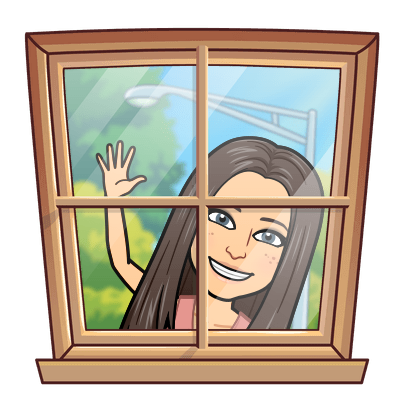 !Our Schedule!
Engberg’s Class Schedule-Tentative
(5th Grade- Self Contained)
7:00-7:35----------Morning Work/Choice & Restroom 7:35-8:15----------Word Study/Grammar8:15-8:45----------Patriot Block (Remediation/Enrichment) Restroom/Snack
8:45-10:10--------Reading/Writing Workshop & Social Studies
10:10-10:35------Recess/Restroom
10:45-11:10------Lunch 11:10-12:35------Math12:35-1:20--------Science
1:20-2:05----------Activity
2:15-----------------Pack Up
2:30----------------Dismissal

Engberg’s Homeroom Activity (1:20-2:05)                          
PE (Wear tennis shoes)                              
Music                                              
Library                                         
Computer                                         
Art                  

*Our class will be split into groups of 6 and will rotate through the activities weekly.
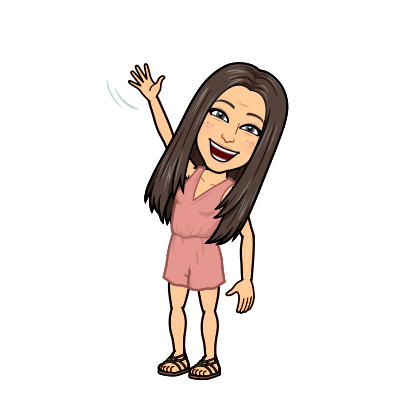